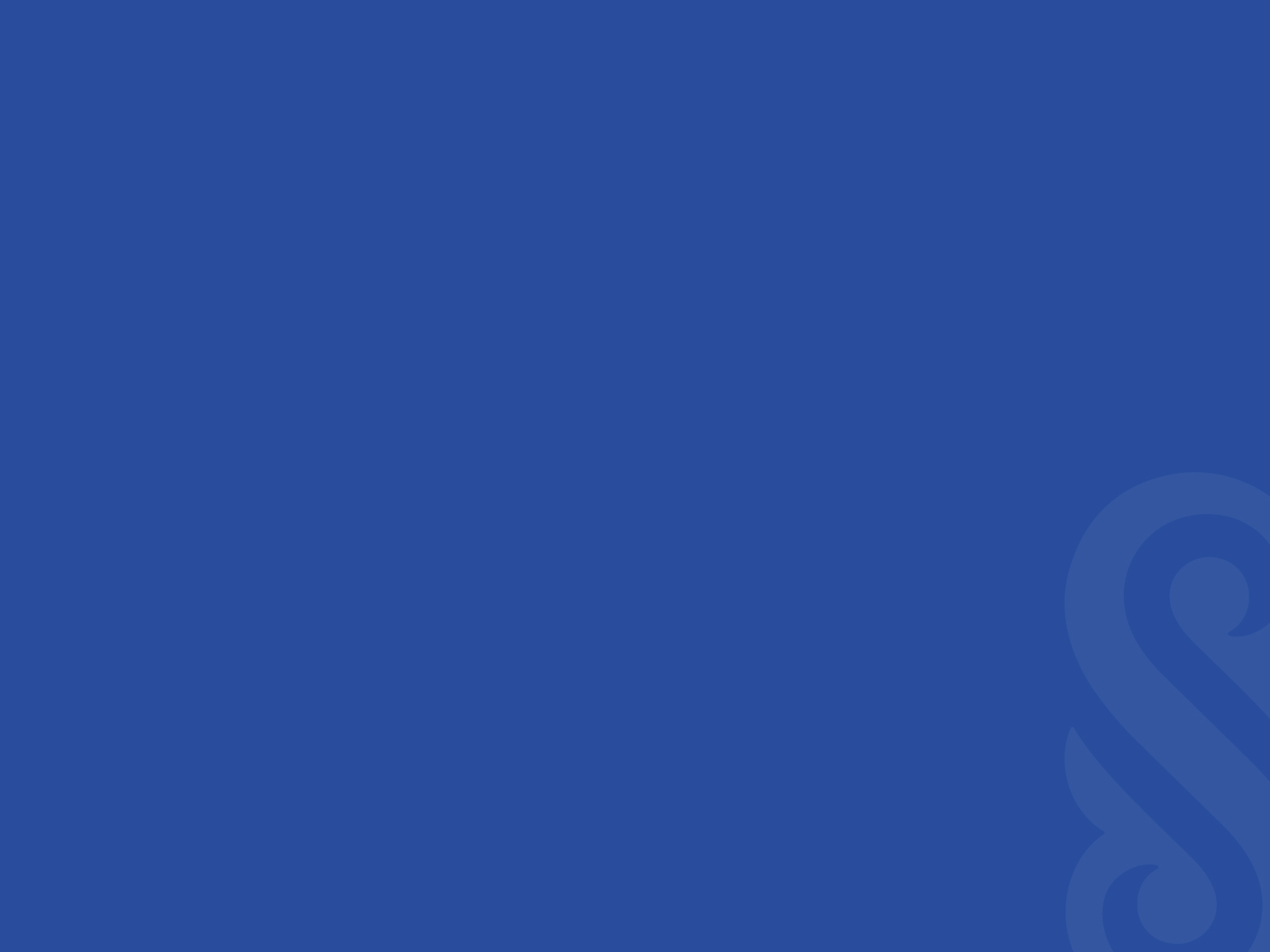 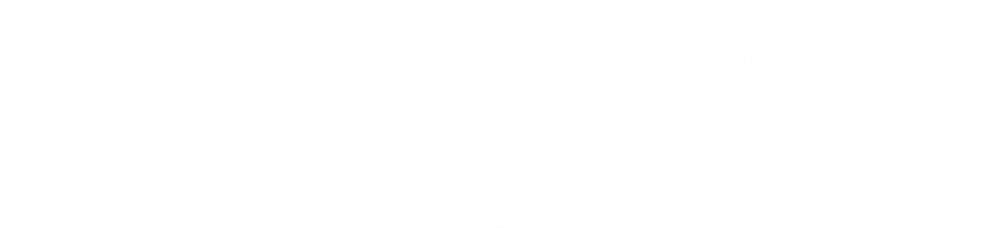 Финансово-экономическая модель
Преподаватель: Абен Ерболат, канд.техн.наук, ассистент профессор кафедры «Горное дело»+7-702-133-33-30
aek554@mail.ru, y.aben@satbayev.university
Содержание
Определение финансово-экономической модели
ФОТ на предприятии
ФЭМ на примере месторождения
По завершению урока Вы будете знать:
Для чего составляют финансово-экономическую модель
Основные статьи ФЭМ на примере месторождения
Определение финансово-экономической модели
Финансово-экономическая модель — это способ воспроизведения реальных экономических процессов (движение денежных средств, материальные потоки ресурсов, сбыт продукции, погашение кредита и т.д.) в виде математических динамических связей. Для удобства работы модели формируются в компьютерных программах (в Excel, ERP-системах или более сложных программных модулях)
Термины ФЭМ
Чистая приведённая стоимость (NPV) — это сумма дисконтированных значений потока платежей, приведённых к сегодняшнему дню. 
Показатель NPV представляет собой разницу между всеми денежными притоками и оттоками, приведёнными к текущему моменту времени (моменту оценки инвестиционного проекта). Он показывает величину денежных средств, которую инвестор ожидает получить от проекта, после того, как денежные притоки окупят его первоначальные инвестиционные затраты и периодические денежные оттоки, связанные с осуществлением проекта. 
Поскольку денежные платежи оцениваются с учётом их временно́й стоимости и рисков, NPV можно интерпретировать как стоимость, добавляемую проектом. Её также можно интерпретировать как общую прибыль инвестора.
Термины ФЭМ
Внутренняя норма доходности (IRR) — процентная ставка, при которой уравнивается приведённая стоимость будущих денежных поступлений и стоимость исходных инвестиций, чистая приведённая стоимость (NPV) равна 0.
Экономический смысл данного показателя состоит в том, что по факту он показывает усредненную ежегодную доходность реализации проекта на горизонте рассмотрения. Например, если Вы посчитали проект на 10 лет и IRR Вашего проекта составляет 15%, это значит, что Ваши инвестиции в проект дадут в среднем 15% годовых за 10 лет.
Другими словами экономический смысл можно обозначить так – это та ставка дисконтирования, при которой NPV проекта обращается в ноль. Соответственно, если Вы занимаете деньги в банке или, скажем, у друга под 20% годовых, то не стоит их вкладывать в Ваш проект, который дает только 15% рентабельности. Лучше вложить в какой-то другой проект, который даст больше 20%, иначе нет никакого смысла занимать в принципе. Эффективно будет занять деньги в банке под 20% годовых только тогда, когда Ваш проект даст IRR выше 20%. В этом случае, Вы сможете вернуть деньги банку и заработать себе сверхприбыль.
Термины ФЭМ
Реинвестиции – это дополнительное или повторное вложение капитала, полученного в результате инвестиционных операций, при этом  необязательно вкладывать средства в тот же объект, в котором уже была получена прибыль.

Целью реинвестиций является максимально быстрое увеличение дохода, путем организованного повторного вложения капитала.